Реферат на тему: «Политическая культура, её составные элементы, типы политической культуры».
Выполнил студент группы ИЗу-1-22
Насырова Сабина Наиловна
Введение
Политическая культура является важнейшим аспектом функционирования и развития политической системы общества. Она отражает совокупность ценностей, убеждений, норм и представлений граждан о политике, власти и государстве. Изучение политической культуры позволяет понять особенности политического поведения населения, уровень демократичности и стабильности общества
Политическая культура включает в себя несколько ключевых элементов:
Ценности и убеждения: основные идеи о том, что такое хорошо и плохо в политике, какие ценности должны преобладать в обществе.
Нормы поведения: правила и стандарты поведения граждан в отношении власти, выборных институтов и других участников политики.
Знания: информация о политических институтах, процедурах принятия решений, правах и обязанностях граждан.
Эмоции и установки: отношение к власти, доверие или недоверие к институтам, уровень патриотизма.
На основе анализа различных обществ выделяют несколько типов политической культуры:
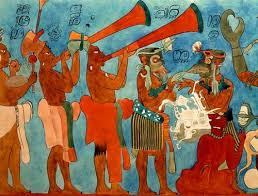 Парадигмальная (или патриархальная): характеризуется низким уровнем участия граждан в политике, доминированием авторитарных ценностей. В такой культуре люди склонны доверять власти без особого участия в управлении.
Подданническая: граждане воспринимают участие в политике как обязанность или долг, но не проявляют активной инициативы. Власть воспринимается как нечто внешнее.

Для подданнической культуры характерны: отсутствие интереса личности к политической жизни, приверженность личности сложившимся политическим институтам, пассивное подчинение личности требованиям власти.
Гражданская (или активистская): характеризуется высоким уровнем участия граждан в политической жизни, развитием демократических ценностей и уважением к правам человека.
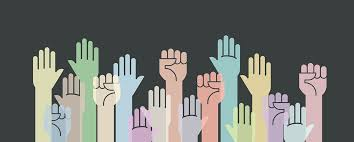 Тоталитарная: доминирует идеология единой линии, подавление оппозиции, низкий уровень личной свободы.

Тоталитари́зм в политологии — форма отношения общества и власти, при которой политическая власть стремится к полному (тотальному) контролю людей и общества, ставя задачу полностью контролировать все аспекты человеческой жизни. Проявления оппозиции в любой форме пресекаются или подавляются государством.
Политическое сознание
Политическое сознание предстает как осознанное, осмысленное через призму социально-политических потребностей политическое знание, которое являет собой его рациональную составляющую. Однако содержание политического сознания не ограничивается лишь знанием как рациональным моментом, а включает в себя продукты чувственного отражения. Вместе с тем не всякое знание способно стать элементом сознания субъектов: ведь для них необходимо лишь такое знание, которое служит целям преобразования или сохранения структуры наличной политической системы. Возникая вместе с появлением политических институтов, политическое сознание выражает интересы тех или иных социальных слоев. При наличии традиционных институтов (этнических, региональных, религиозных) политическое сознание подвержено их сильному влиянию, оценка с точки зрения политики переплетается с оценкой с позиций защиты интересов клана, племени, религиозной общины, а нередко и вытесняется ею.
На политическое сознание влияют и факторы глобального порядка. Политическое сознание оказывает большое влияние на экономические, правовые, моральные, эстетические воззрения особенно в плане определения их социальной направленности. Вместе с тем политическое сознание испытывает на себе воздействие таких духовных факторов, как господствующий стиль мышления, интеллектуальные традиции и т.д.
Традиция, опыт, национальный характер, миф и религия в политической культуре
Различные элементы политической культуры обладают неодинаковой степенью устойчивости и функциональной значимости и при этом находятся в определенном соподчинении. Политическая культура является составной частью общественно-исторической почвы, в состав которой входят традиция, национальное наследие, геополитический фактор, исторически сформированная социальная и этническая структура, вероисповедание и т.д.
Политическая традиция — важнейший элемент хранения, воспроизводства, передачи и закрепления социально-политического опыта и политических ценностей, способ реализации устойчивых политических отношений. Целесообразные формы и способы политической деятельности, правила, образцы политического взаимодействия людей, реальные политические отношения, регулярно повторяясь, приобретают традиционный характер. Традиции любой политической культуры — это прежде всего процессы трансляции от поколения к поколению устоявшихся образцов поведения, представлений, идей и одновременно сами эти образцы, представления, идеи.
Содержание традиций составляют политические установки, ценности, нормы поведения, обычаи, обряды, ритуалы с соответствующей символикой и т.д.
Традиции выступают как наиболее устойчивая, стереотипная часть политической культуры. Они фиксируют накопленный политический опыт в виде формализованных образцов действий и представлений.
Весьма важными средствами политической культуры являются:
-          ритуал, устанавливающий определенные правила поведения;
-          система политических символов, способствующая четкой ориентации политических действий больших групп людей.
Политический символ — это знак, выполняющий коммуникативную и интегративную функции между индивидами и властью. По сути, политическая культура — это система организованных, символов. К политическим символам можно отнести флаг, герб и гимн государства, лозунги, памятные даты, политические ритуалы (демонстрации, митинги) и др.
Субъекты политической культуры
С определенной долей условности субъекты политической культуры можно классифицировать на две группы. Первая - социальные (первичные) субъекты, среди которых в свою очередь выделяют персонифицированные и групповые. Вторая группа субъектов - институциональные (вторичные), то есть организации, объединения, которые создают люди для наиболее эффективной деятельности.
1)      Социальные субъекты.
Первую группу составляют персонифицированные субъекты: отдельные люди; деятели; лидеры; вожди
Вторую группу социальных субъектов политической культуры составляют групповые акторы. Они условно делятся на квазигруппы и социальные группы.
Квазигруппы - аморфные образования, как правило, существующие временно. В них существует крайне слабая структура, незначительный социальный контроль. Выделяют несколько видов квазигрупп: категория; аудитория; толпа; социальные круги.
Категория - совокупность людей, обладающих определенными чертами. Например, студенты или ветераны. Несмотря на аморфность, представители категории могут по особому проявлять себя в политике (недаром говорят, например, «молодежная субкультура»).
Аудитория - социологи под аудиторией понимают социальную общность людей, главным отличительным признаком которой является одностороннее взаимодействие с носителем информации.
Главными чертами социальных групп будут:
устойчивые социальные взаимосвязи;
развитый социальный контроль;
продолжительность существования;
наличие единой общегрупповой цели или системы ценностей.
Заключение
Политическая культура — важнейший фактор формирования стабильной и эффективной системы управления обществом. Её составные элементы отражают внутренний мир граждан и их отношение к власти. Различные типы политической культуры определяют характер взаимодействия между государством и населением. Изучение этой темы способствует развитию демократических процессов и укреплению гражданского общества.
Спасибо за внимание!